Percent Change / Converting Between Percents and Decimals
Converting FromPercent to Decimal
To convert a percent into a decimal we will move the decimal point 2 places to the left and drop the percent sign.

Example:
	Write 45.3% as a decimal:
		    45.3 ⇨ 4.53 ⇨ .453
Converting FromDecimal to Percent
To convert a decimal into a percent we will move the decimal point 2 places to the right and add the percent sign.

Example
	Write .327 as a percent:
		    .327 ⇨ 3.27 ⇨ 32.7%
Converting From Percent to Fraction
To convert a percent into a fraction we will write the percent over 100 and then simplify the fraction.

Example
	Write 76% as a fraction:
		    76% ⇨      ⇨
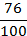 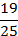 Converting FromFraction to Percent
To convert a fraction into a percent, set the fraction equal to      and solve for p.

Example
	Write     as a percent:

	                    ⇨ 600 = 75p ⇨ p=8 so 8%
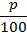 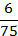 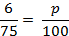 Extra Practice
171% as a decimal

.065 as a percent

54% as a fraction

    as a percent
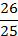 Safety in Wearing Seatbelts
In 2012, of the total traffic collision deaths, 56.4% involved passengers or drivers who weren't wearing seat belts.
Convert this percent into both a fraction and a decimal.

If there were 7,000 deaths in 2015, how many of them are because the passenger or driver were not wearing a seatbelt. (Use the same percent from 2012)